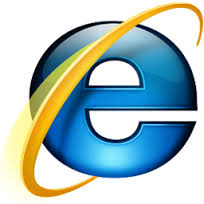 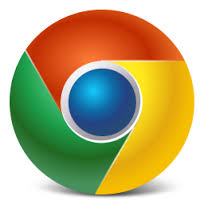 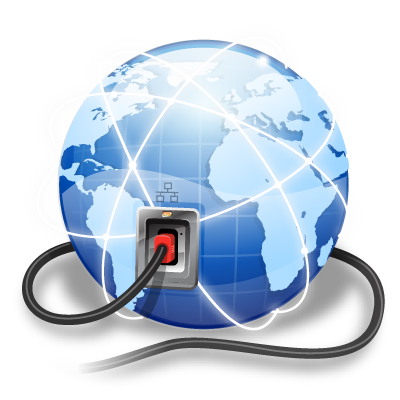 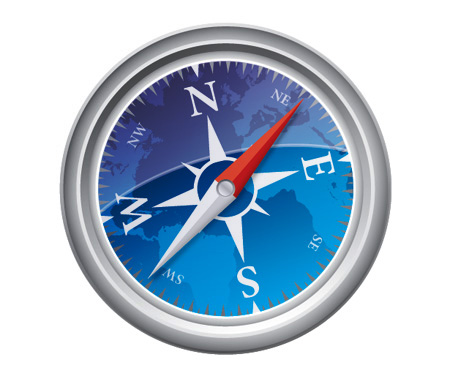 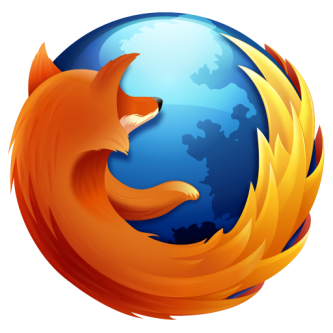 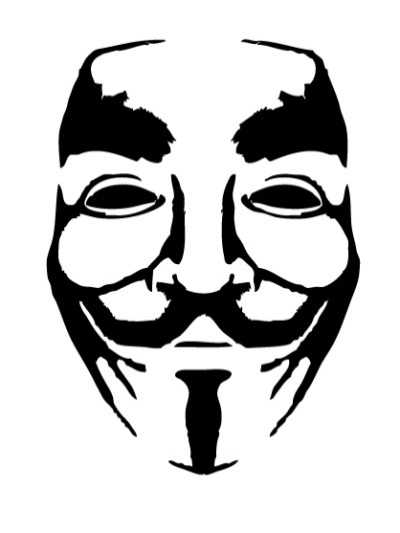 Jak anonymní jsem?
Noc vědců, Brno, 25.9.2015
1
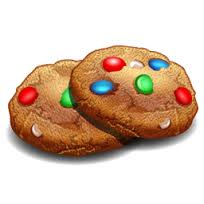 Cookies
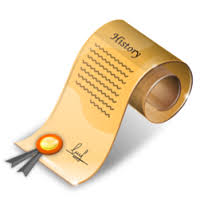 Historie stránek
Nastavení prohlížeče
IP adresa
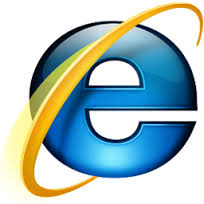 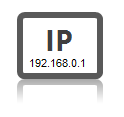 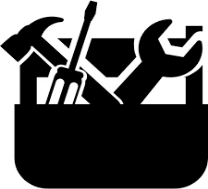 Noc vědců, Brno, 25.9.2015
2
Co o mě ví server? (http://www.getip.com/)
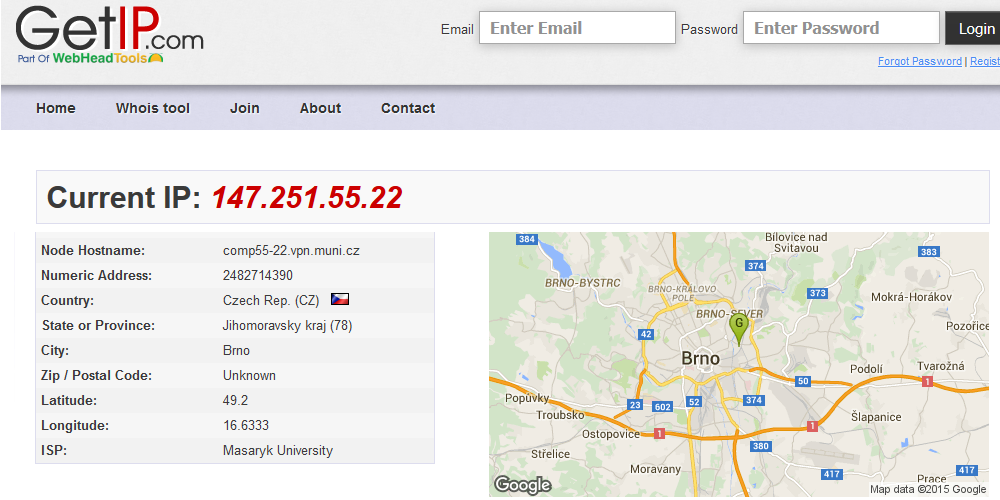 Noc vědců, Brno, 25.9.2015
3
Nástroj Lightbeam (Firefox plugin)
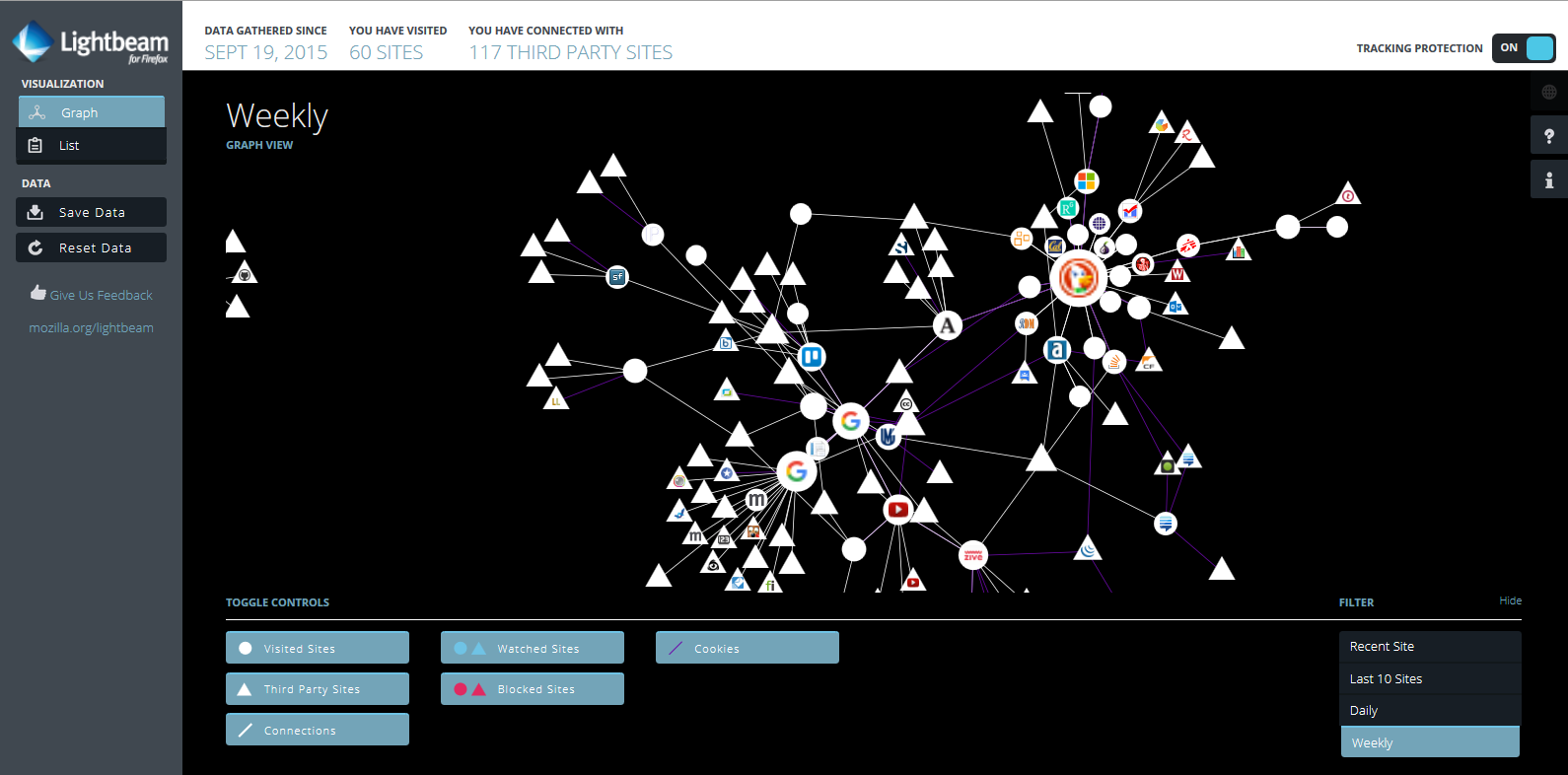 Noc vědců, Brno, 25.9.2015
4
K čemu to vlastně kdo potřebuje?
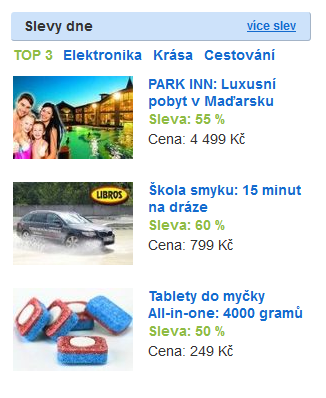 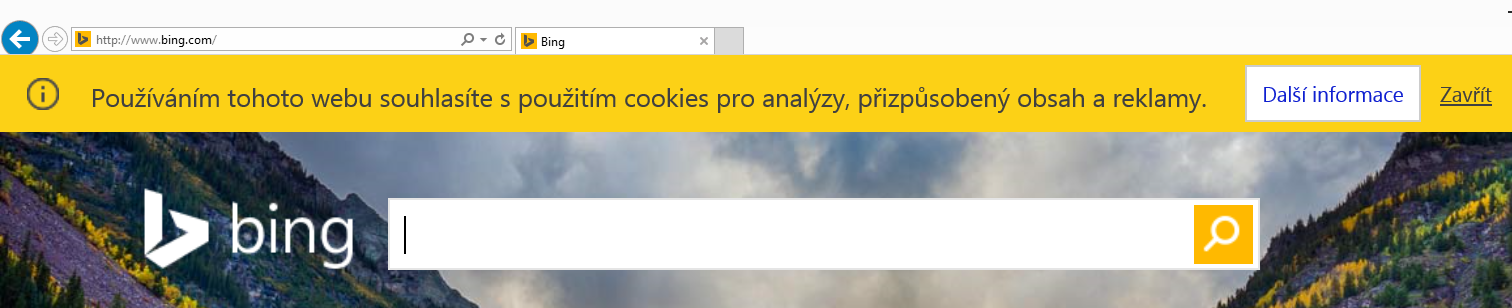 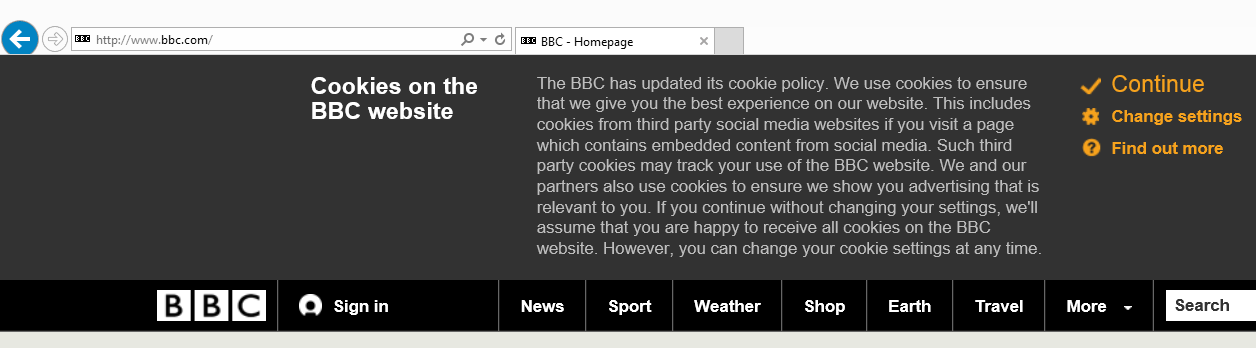 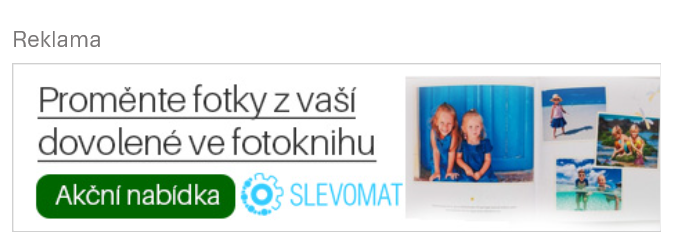 5
Noc vědců, Brno, 25.9.2015
Ochrana: Soukromé brouzdání
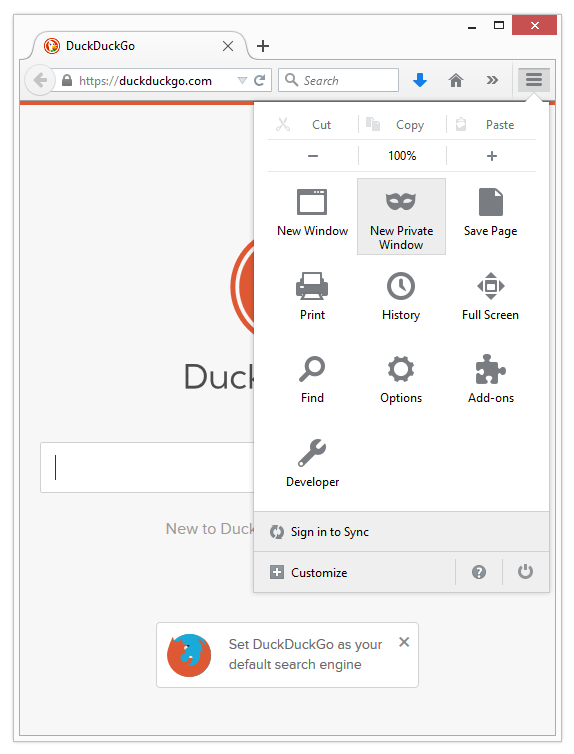 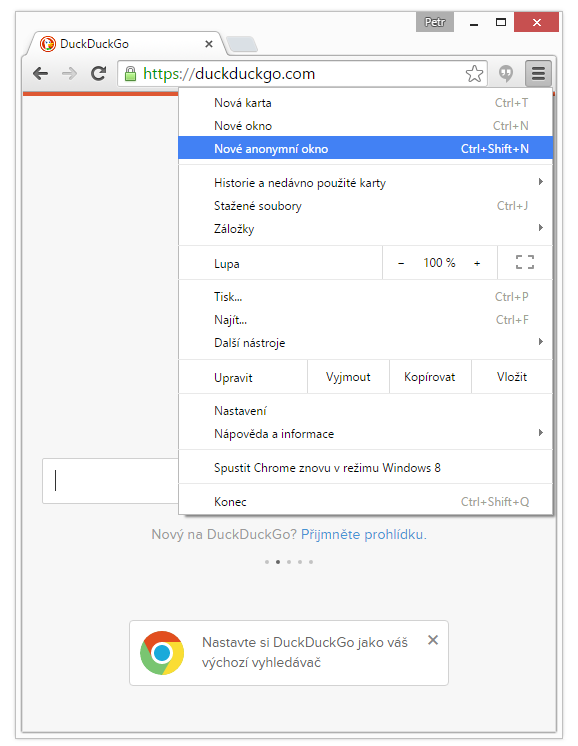 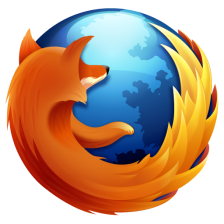 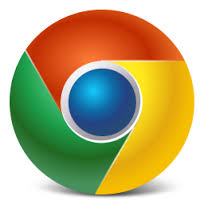 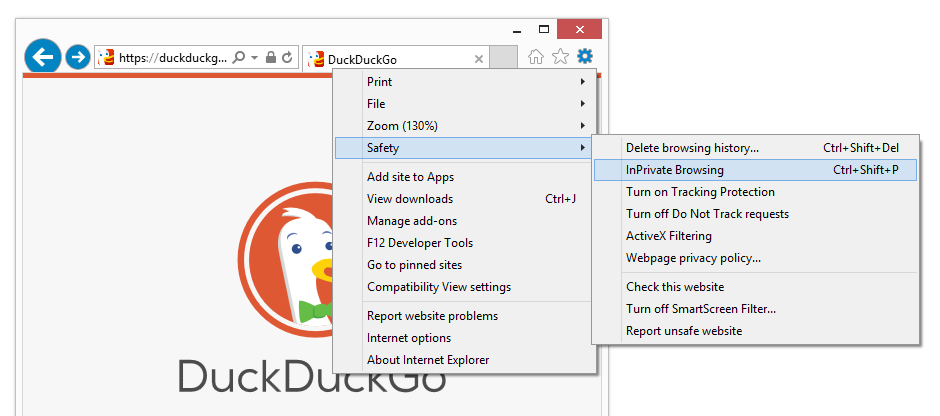 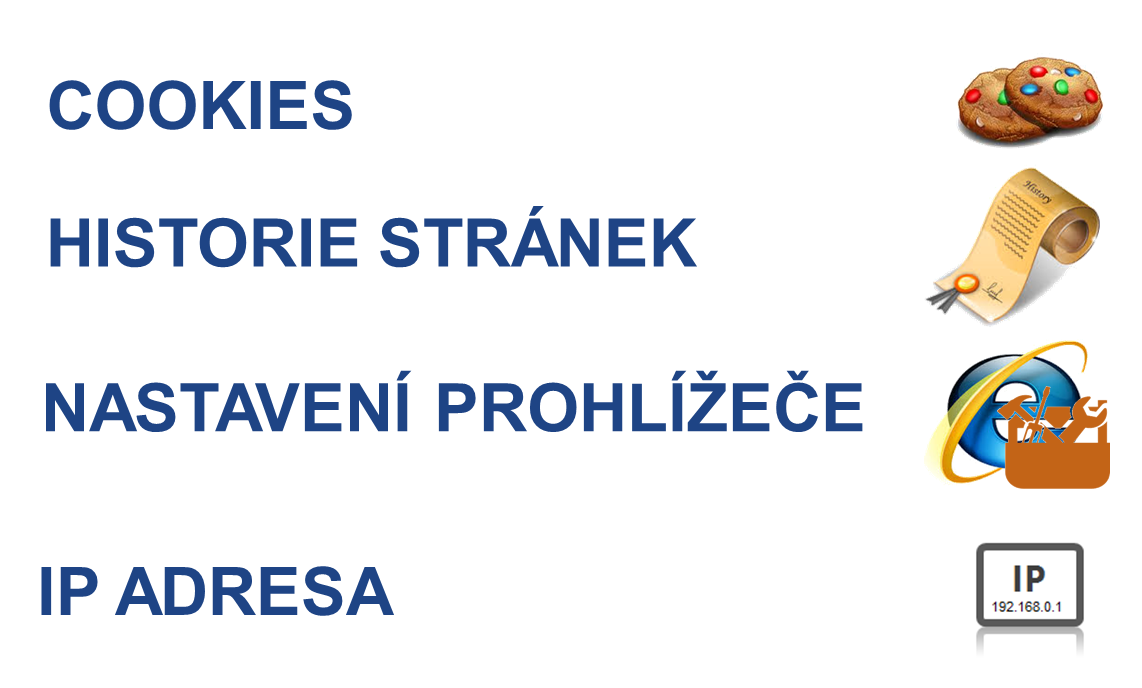 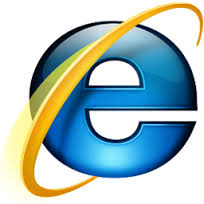 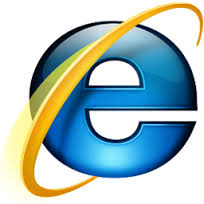 Noc vědců, Brno, 25.9.2015
6
Panopticlick.eff.org – běžný prohlížeč
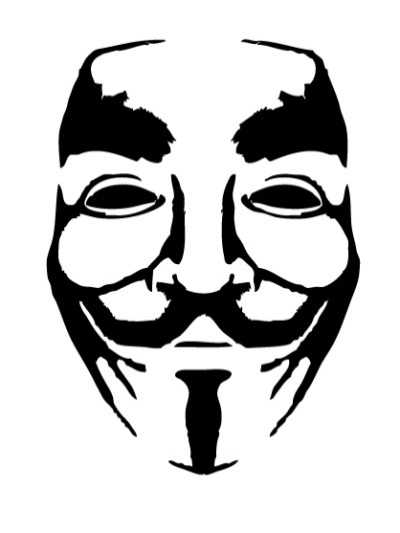 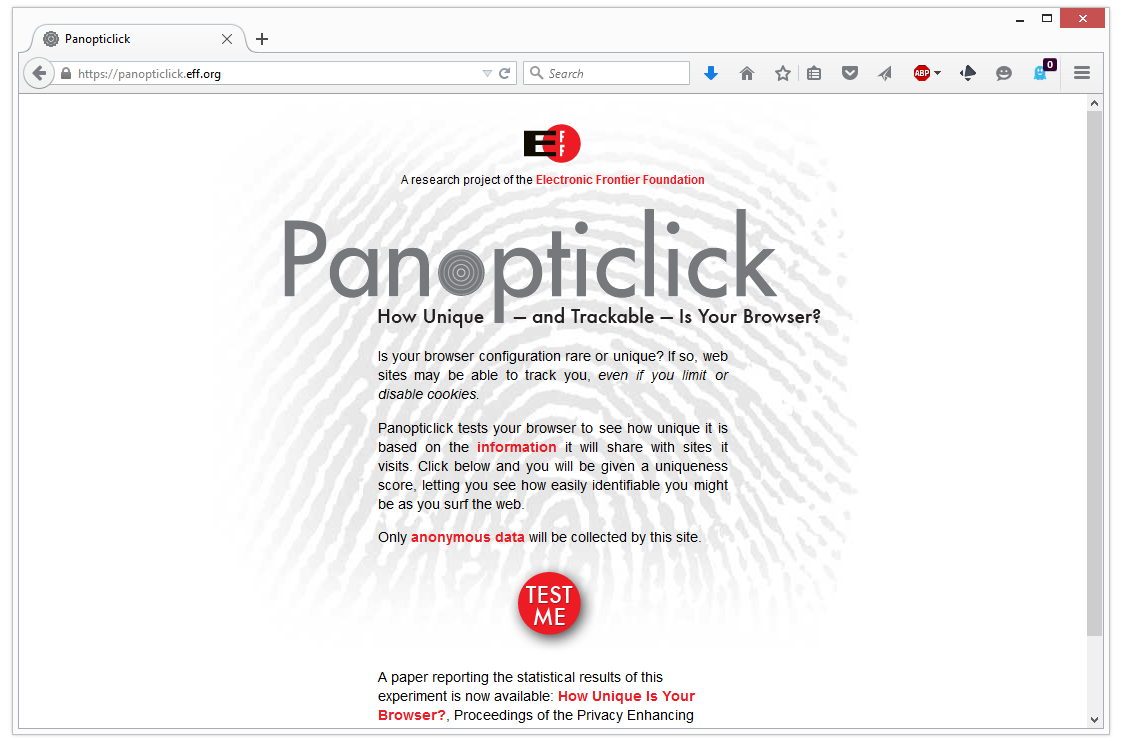 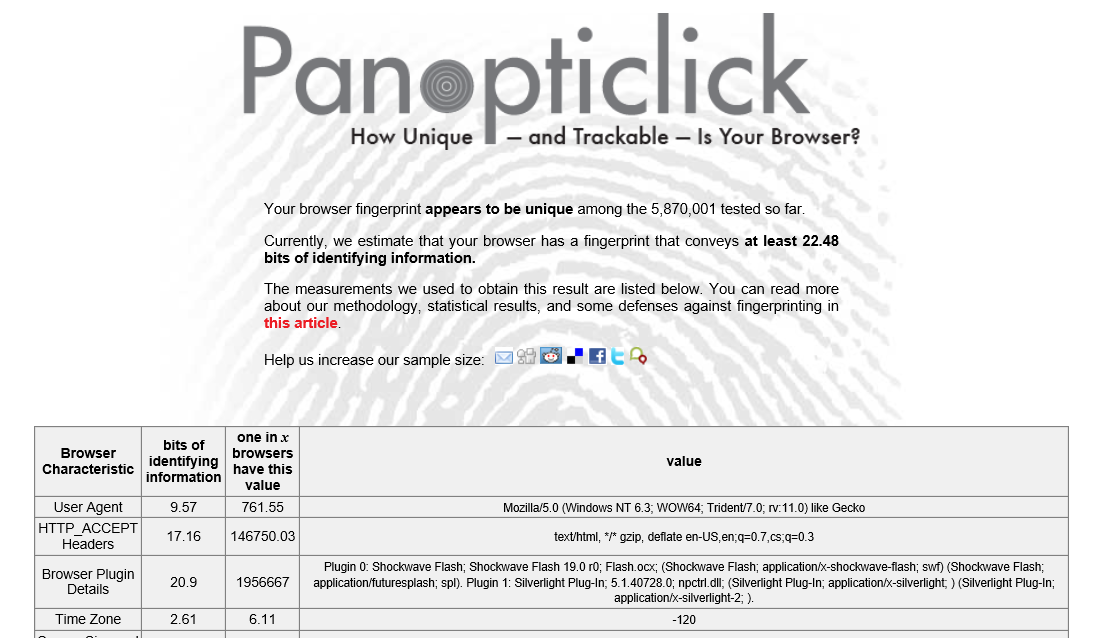 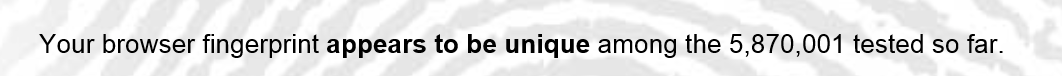 Váš prohlížeč je nejspíše unikátní 
mezi 5,870,001 dosud testovanými prohlížeči
http://panopticlick.eff.org/
Noc vědců, Brno, 25.9.2015
7
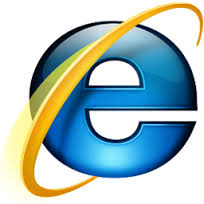 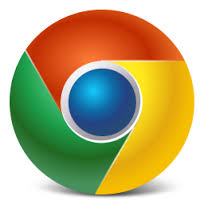 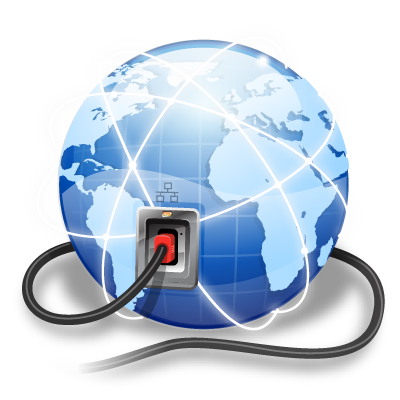 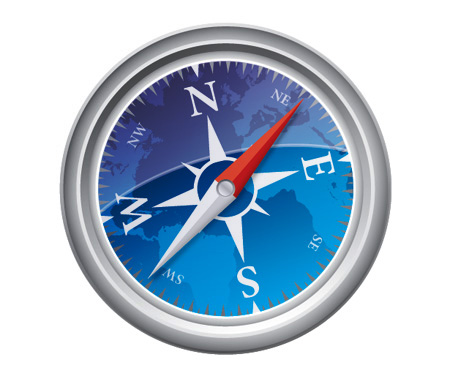 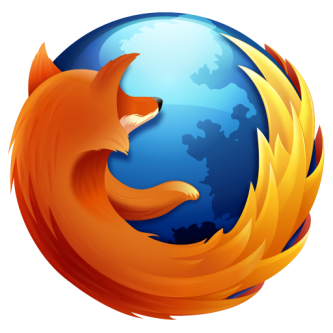 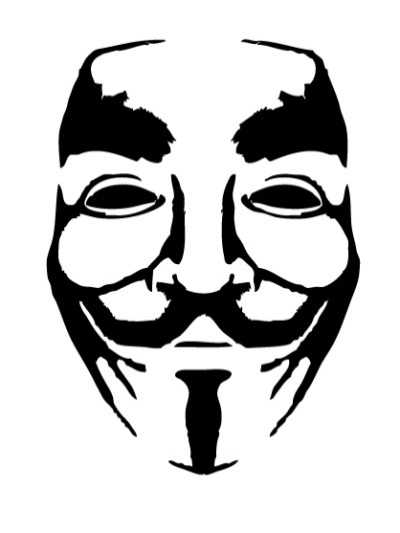 Jak anonymní tedy jsem?
Hmm, moc ne 
Noc vědců, Brno, 25.9.2015
8
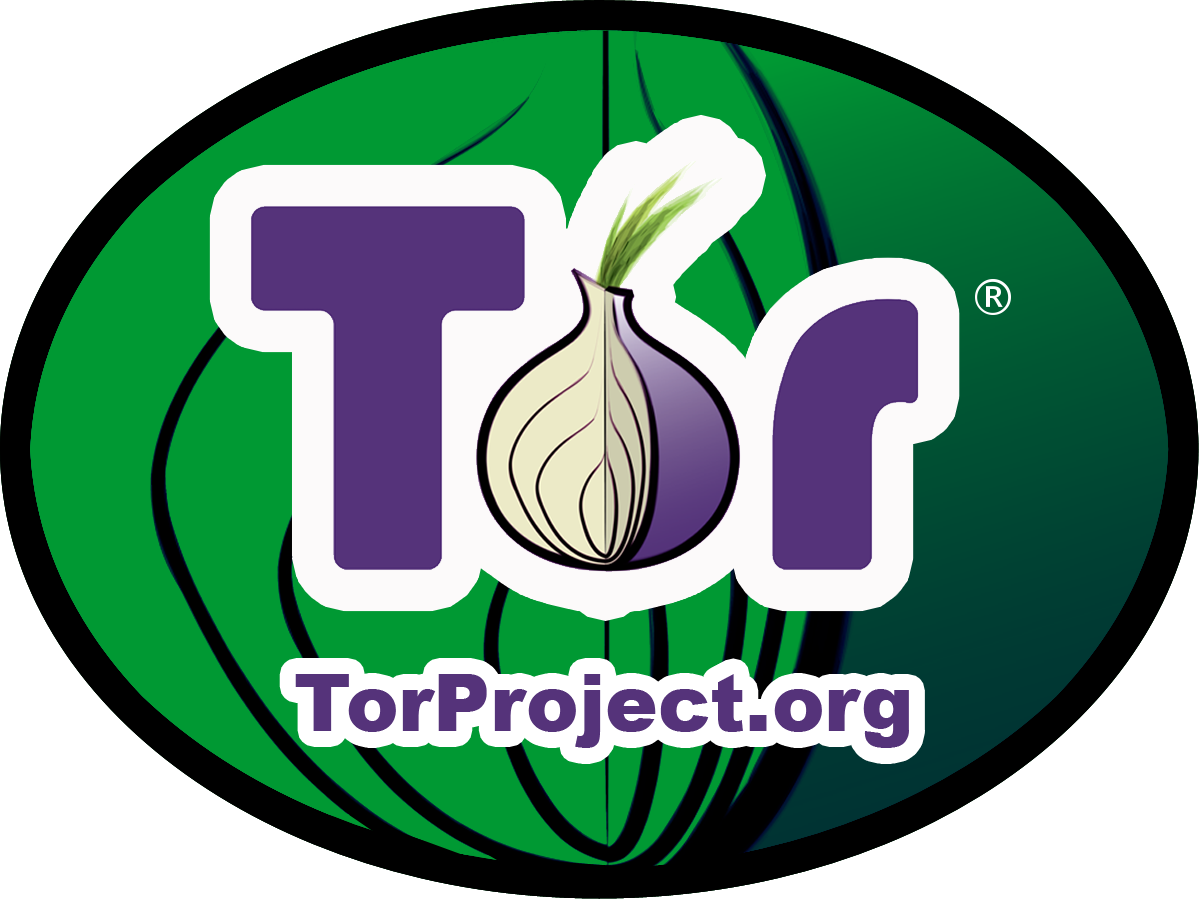 Noc vědců, Brno, 25.9.2015
9
[Speaker Notes: Nastesti existuje TOR project
Pochazi od americke armady, nyni nezavisle vyvijen]
Jak TOR funguje?
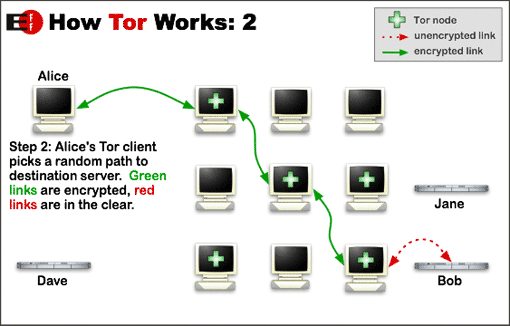 Noc vědců, Brno, 25.9.2015
10
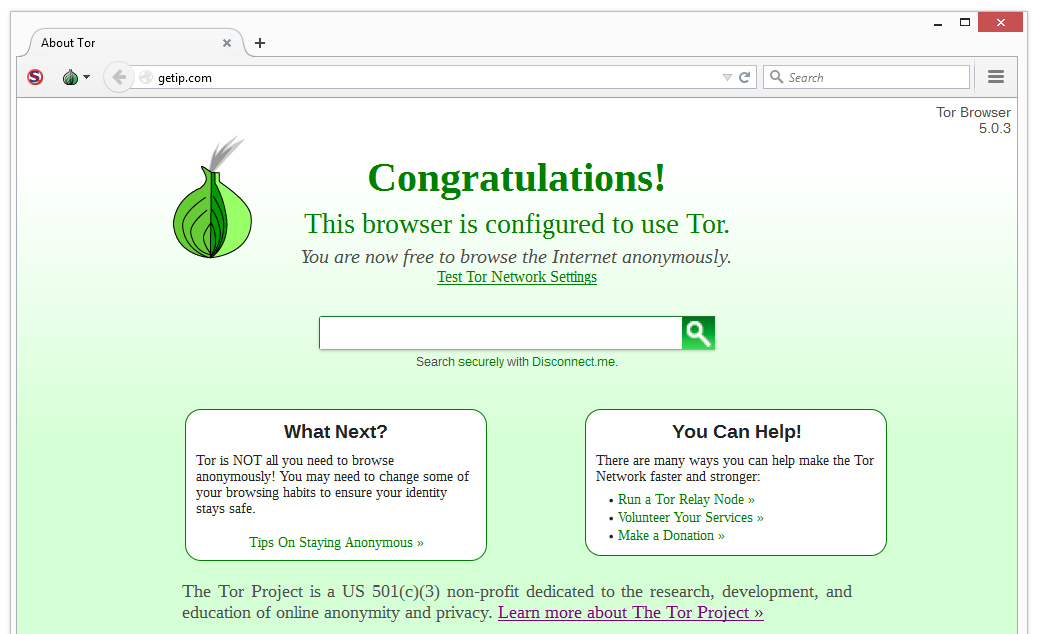 Noc vědců, Brno, 25.9.2015
11
TOR – a co o mě teď ví server?
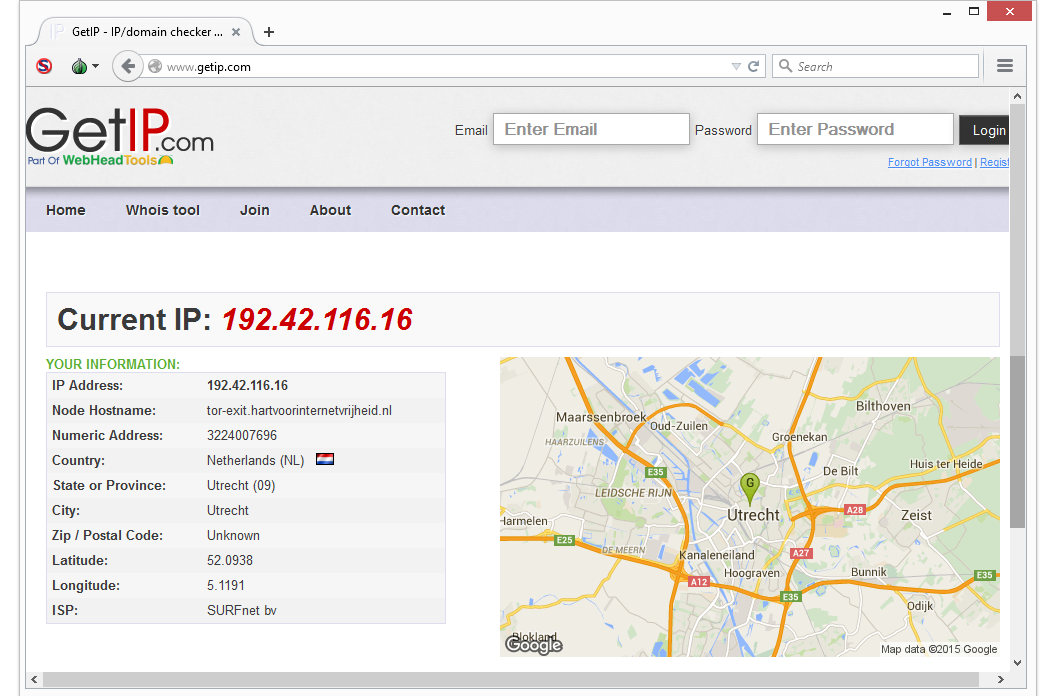 Chachá, tak v Holandsku tedy nejsem 
Jak je možné, že se plete?
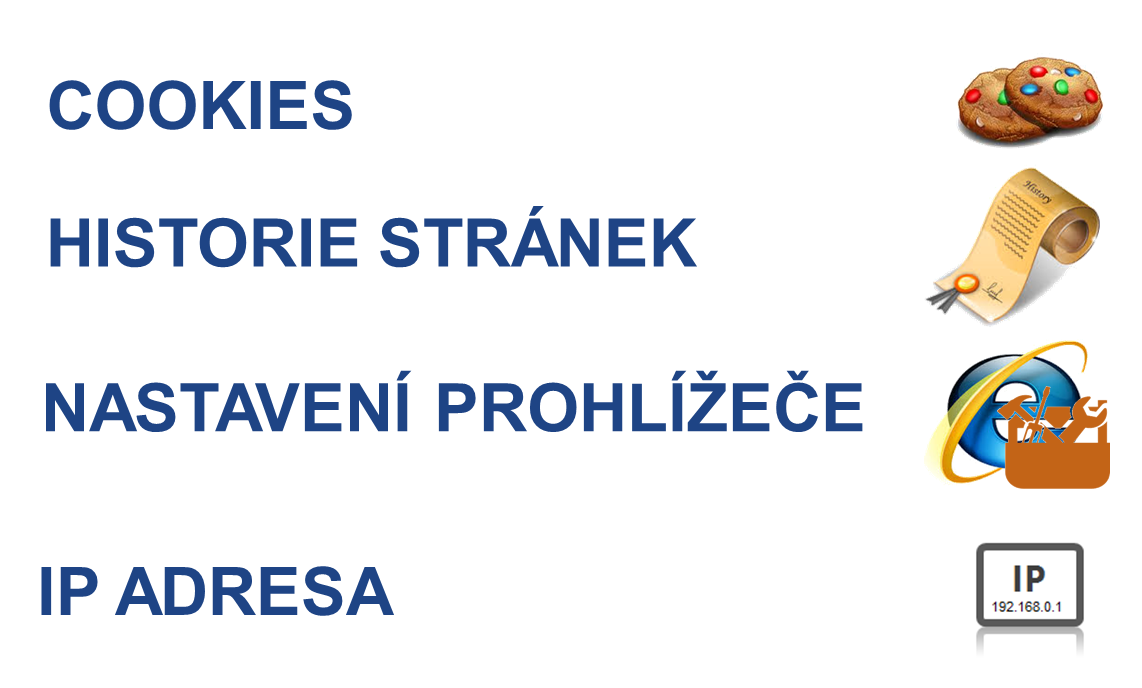 Noc vědců, Brno, 25.9.2015
12
Co lze přes TOR navštívit?
Běžné servery
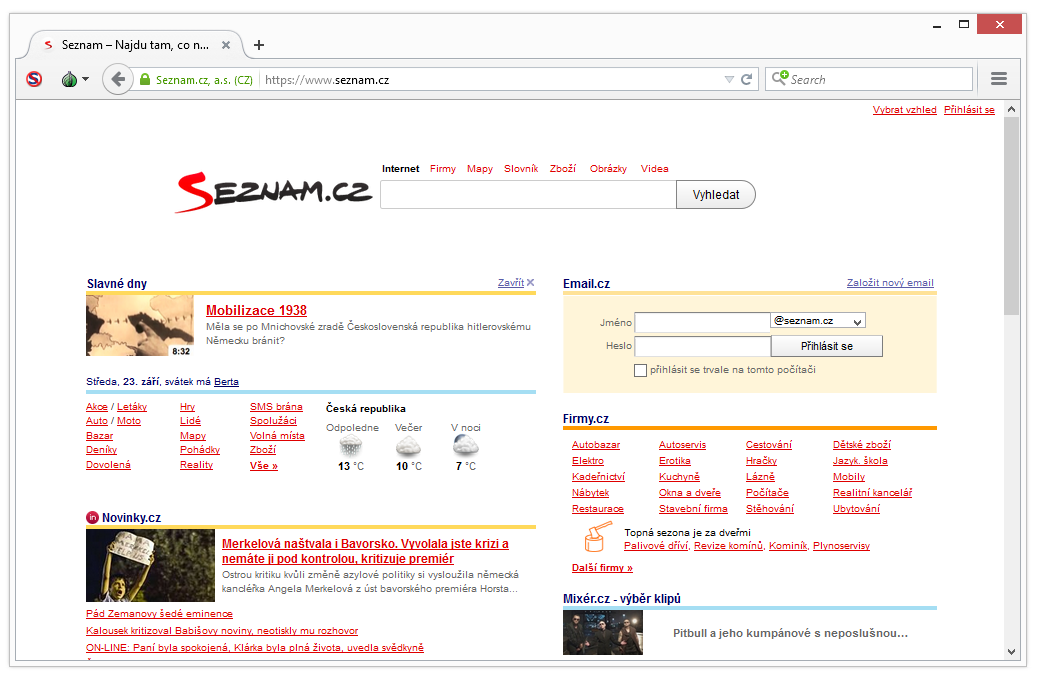 Skryté služby (*.onion)
http://freepress3xxs3hk.onion/
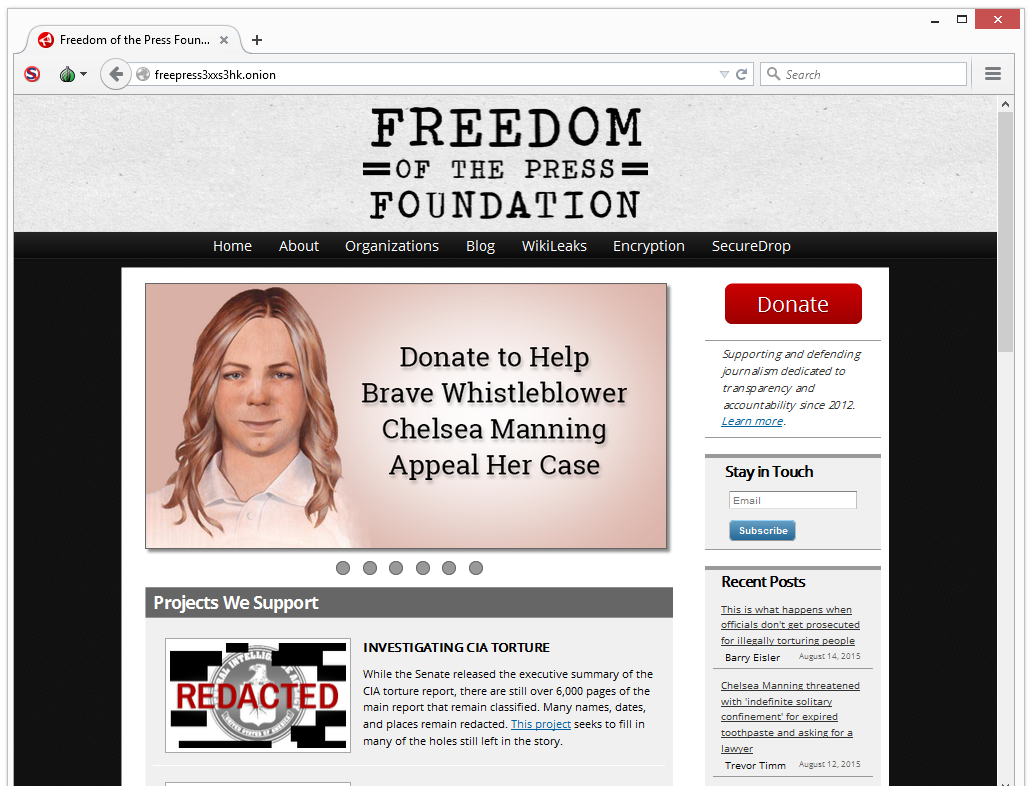 Noc vědců, Brno, 25.9.2015
13
Proč je anonymita důležitá?
Ochrana před represivními režimy (cenzura)
Ochrana svých údajů před nevyžádanou reklamou (dělají firmy)
Ochrana před profilováním (dělají i naše vlády)
Demokracie potřebuje svobodné občany
Anonymita podporuje svobodné názory
Noc vědců, Brno, 25.9.2015
14
Děkuji za pozornost!
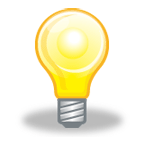 Materiály a programy najdete na 
http://crcs.cz/nocvedcu2015
Noc vědců, Brno, 25.9.2015
15
Noc vědců, Brno, 25.9.2015
16